Atelier de lecture n°6 : je bâtis des histoires
Prénom :
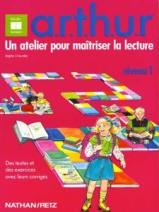 G1
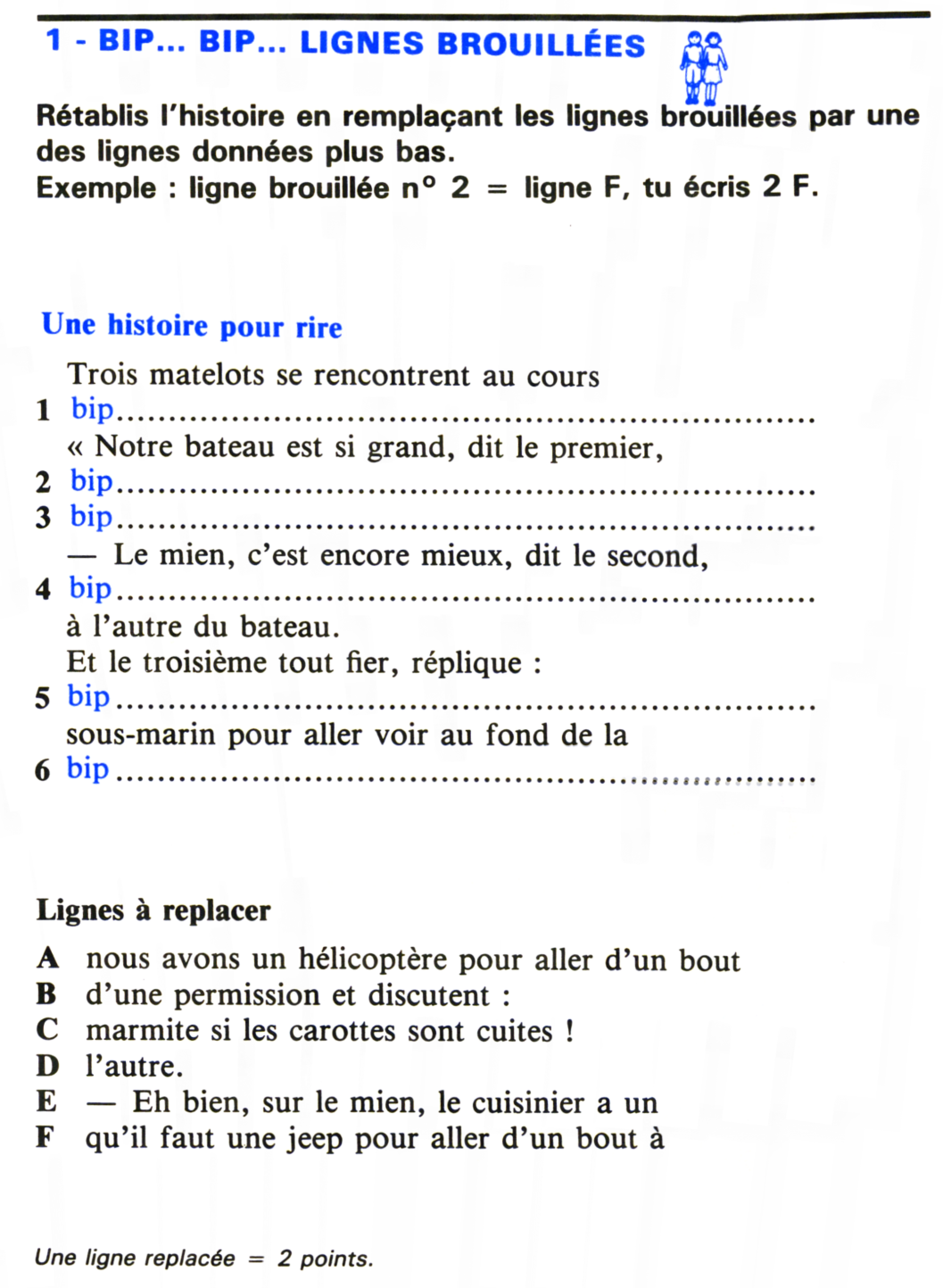 1. 		
2. 		
3.
4. 		
5. 		
6.
Atelier de lecture n°6 : je bâtis des histoires
Prénom :
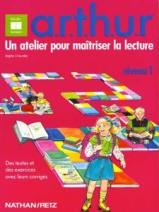 G2
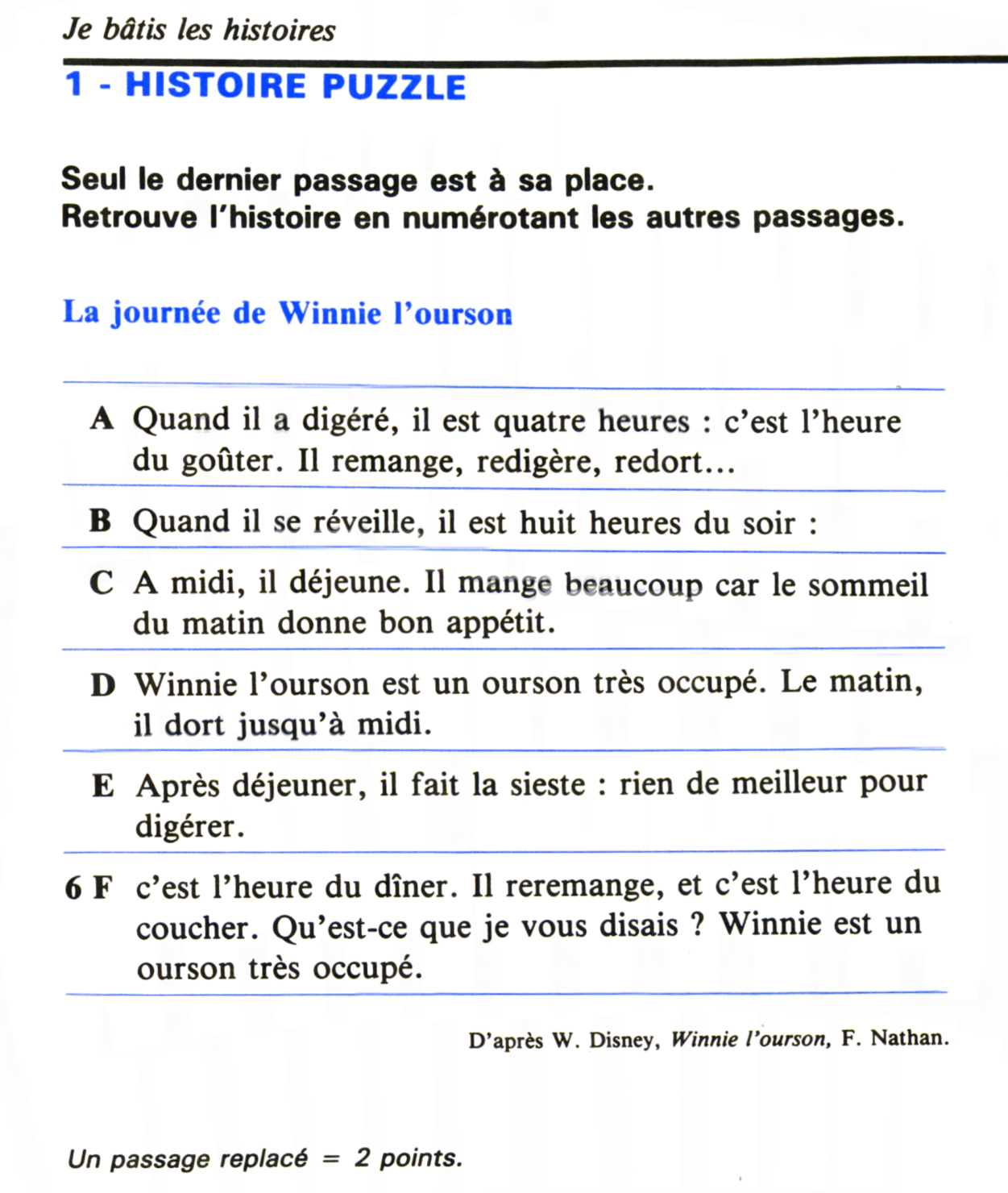 1. 		
2. 		
3.
4. 		
5. 		
6. F
Atelier de lecture n°6 : je lis pour agir
Prénom :
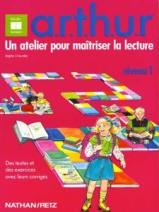 G3
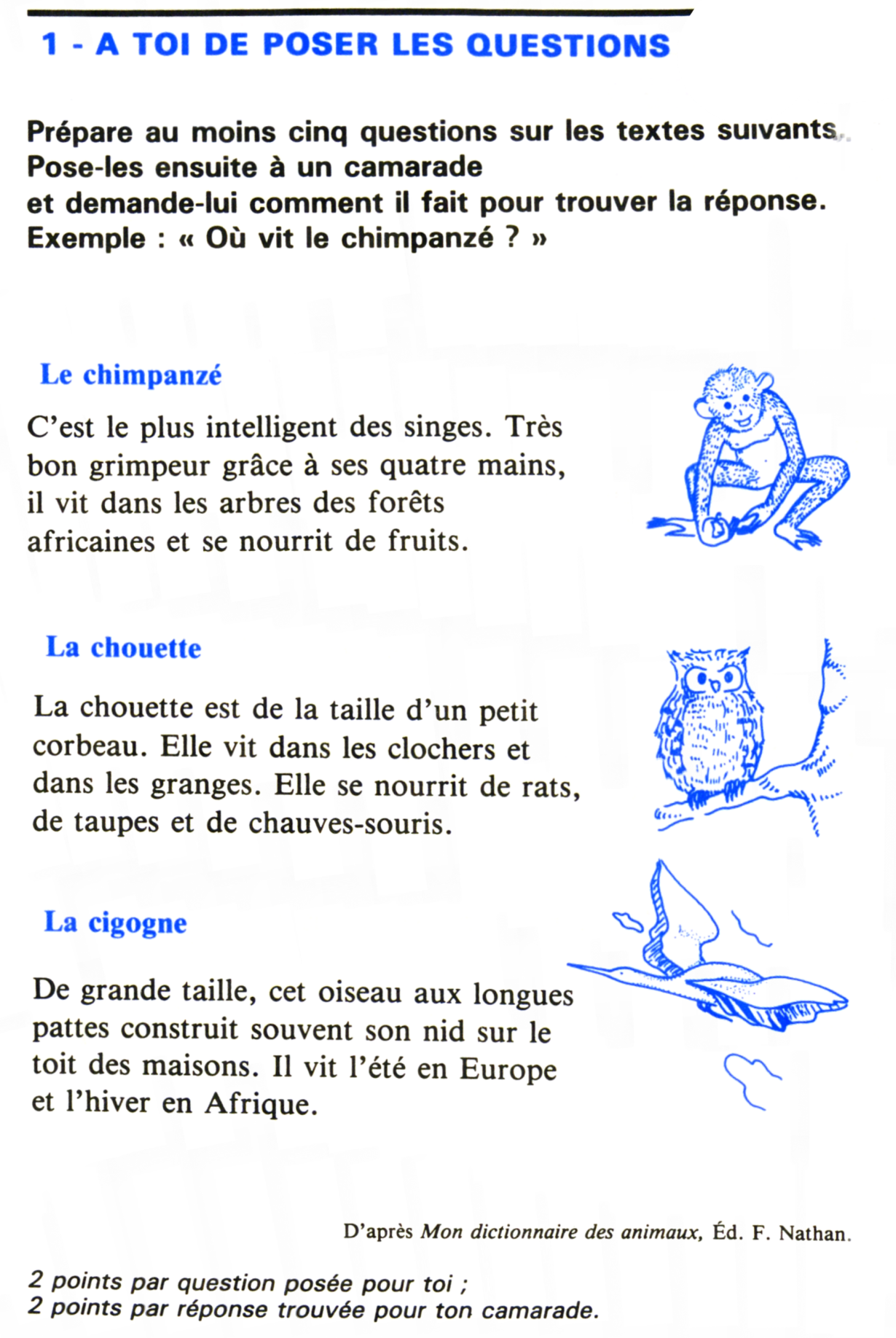 1.Q 							
R							

2. Q							
R							

3.Q 							
R							

4. Q							
R							

5. Q							
R